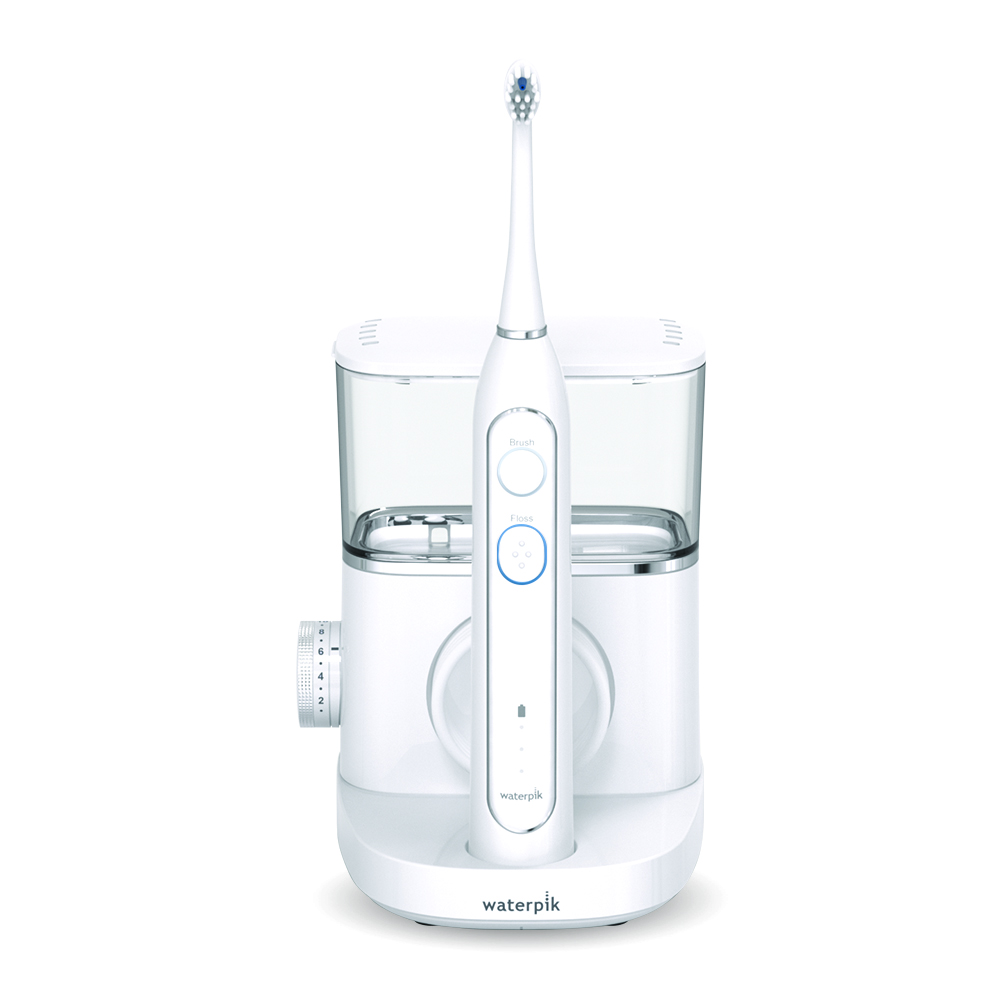 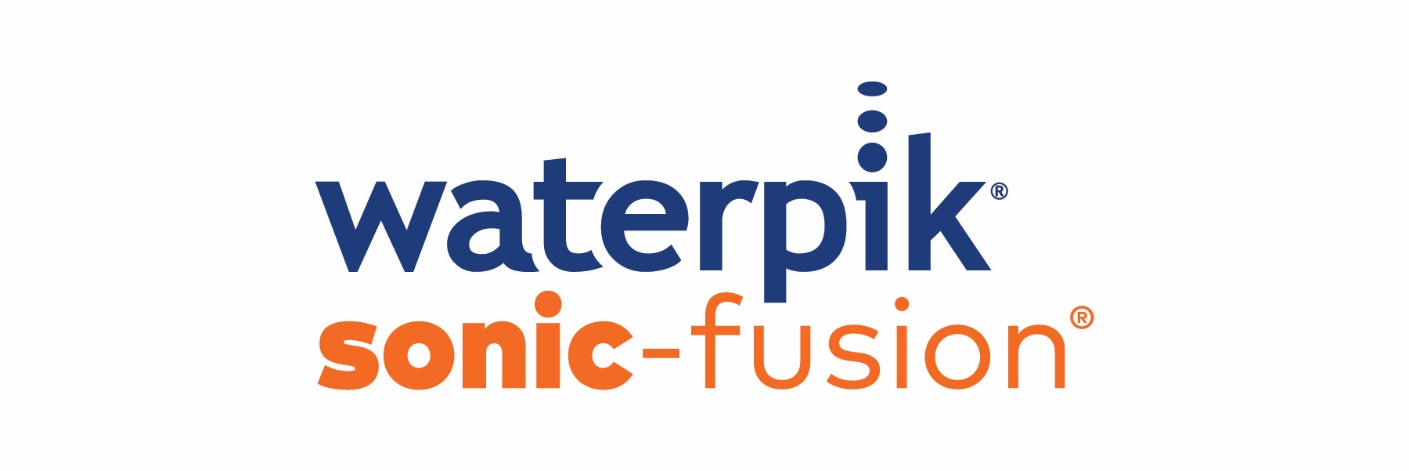 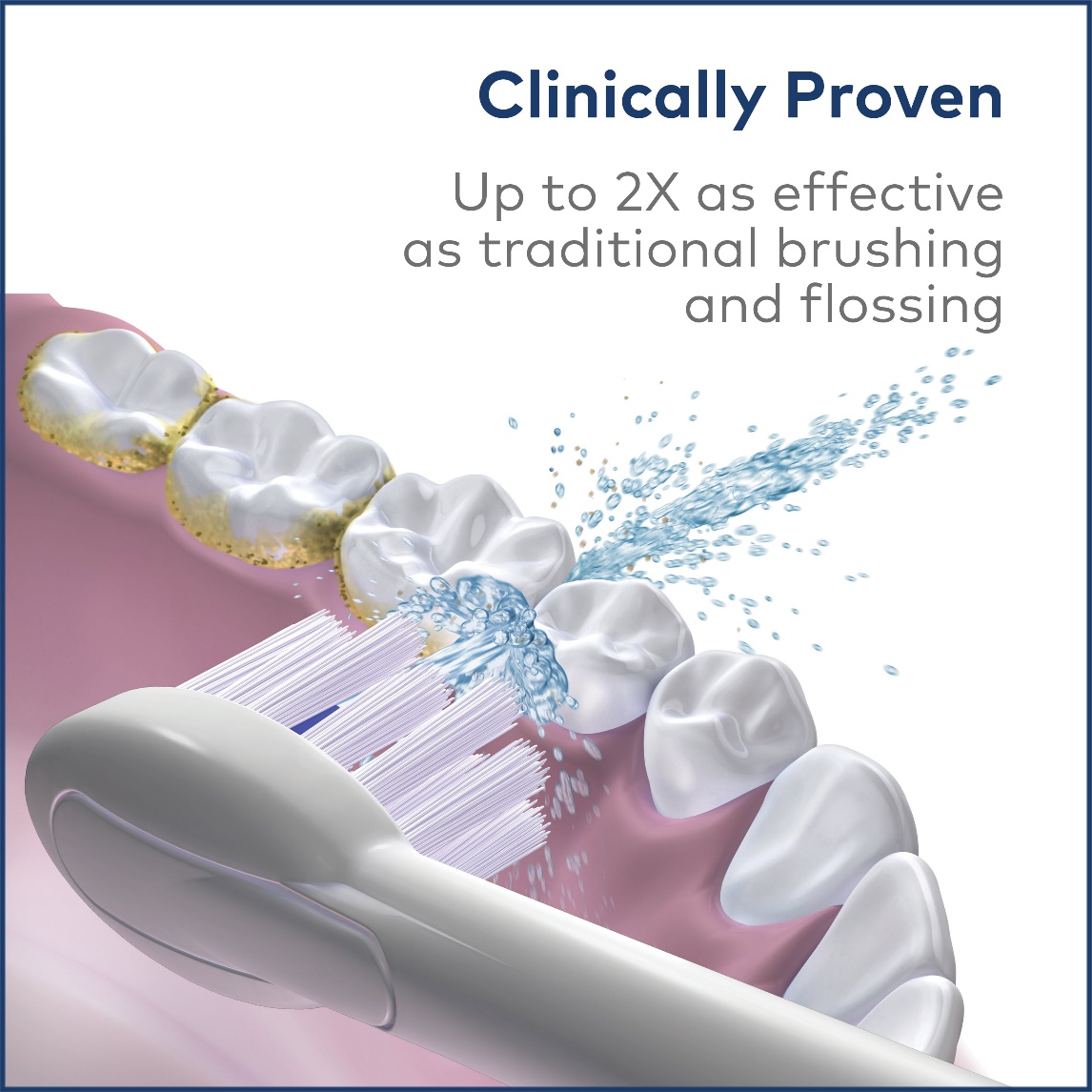 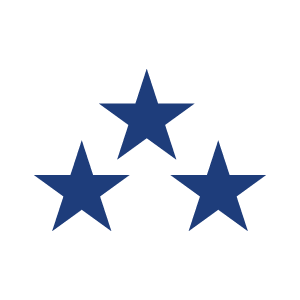 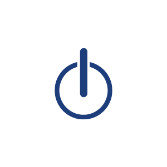 Brush & Floss Control on Handle
Three Year 
Limited Warranty
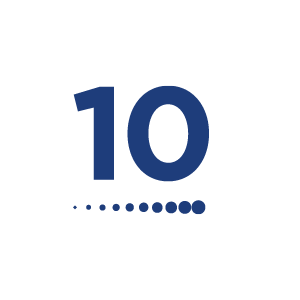 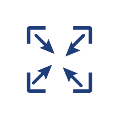 Ten Pressure Settings
Space Saving Design
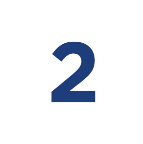 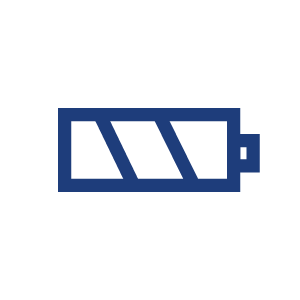 3 MODES
LED Mode 
Indicators
Water Flossing 
Brush Heads
Just Brush, Just Floss Or
Brush & Floss At The Same Time